Peeking Around Corners: Visa/Travel and Immigration Compliance Concerns for In-House Counsel
2021 Lavender Law® Conference & Career Fair, Corporate Counsel Institute
Meet the Panel
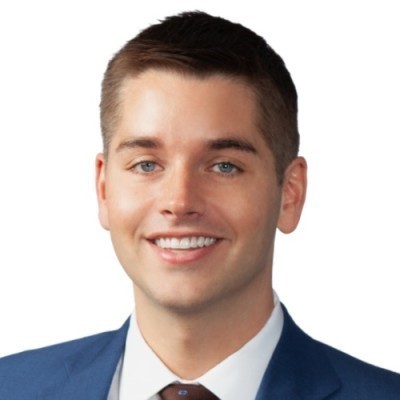 Jake Campbell (Moderator); Managing Associate, Seyfarth Shaw, LLP
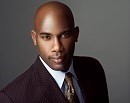 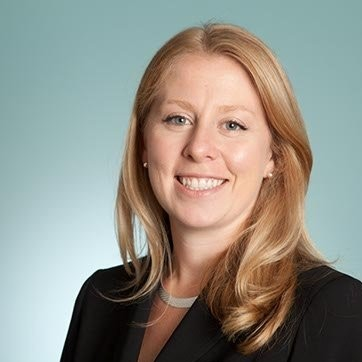 Allen Orr, Founder, Orr Immigration Law Firm PC; President-Elect, American Immigration Lawyers Association (AILA)
Michele Frangella, Director, Global Mobility/Americas, Re:Sources, A Publicis Groupe Company
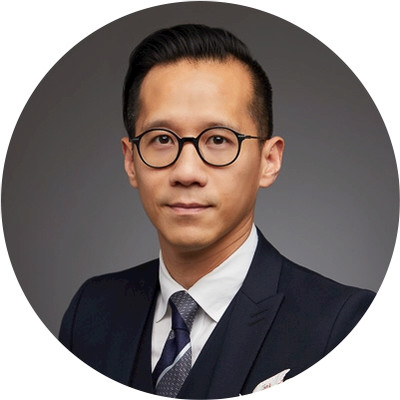 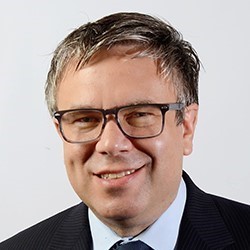 Douglas Hauer, Member, Mintz, Levin, Cohn, Ferris, Glovsky and Popeo, P.C.; Lecturer, Boston University School of Law
Kai Lo, Senior Corporate Counsel, Amazon
Topics of Discussion
Travel: (i) COVID-19 travel bans (US and global bans); (ii) consular closures and impact on companies/individuals (immigration/tax/employment issues); (iii) COVID-19 passport. 

Compliance: (i) I-9/E-Verify Enforcement; (ii) virtual I-9s and compliance issues; (iii) IER/DOJ issues; (iv) WHD; (v) immigration compliance in M&A context
Travel Bans
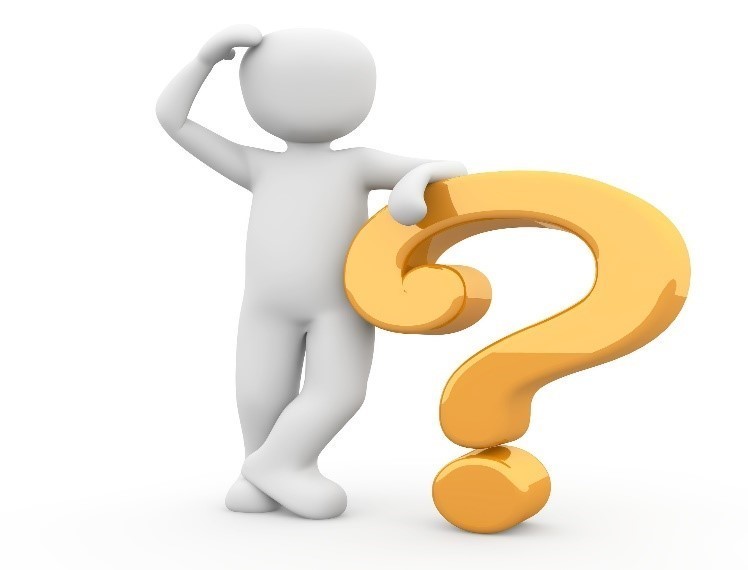 United States
Global
Federal bans
State restrictions
Issues for international travel
Quarantine/impact on business
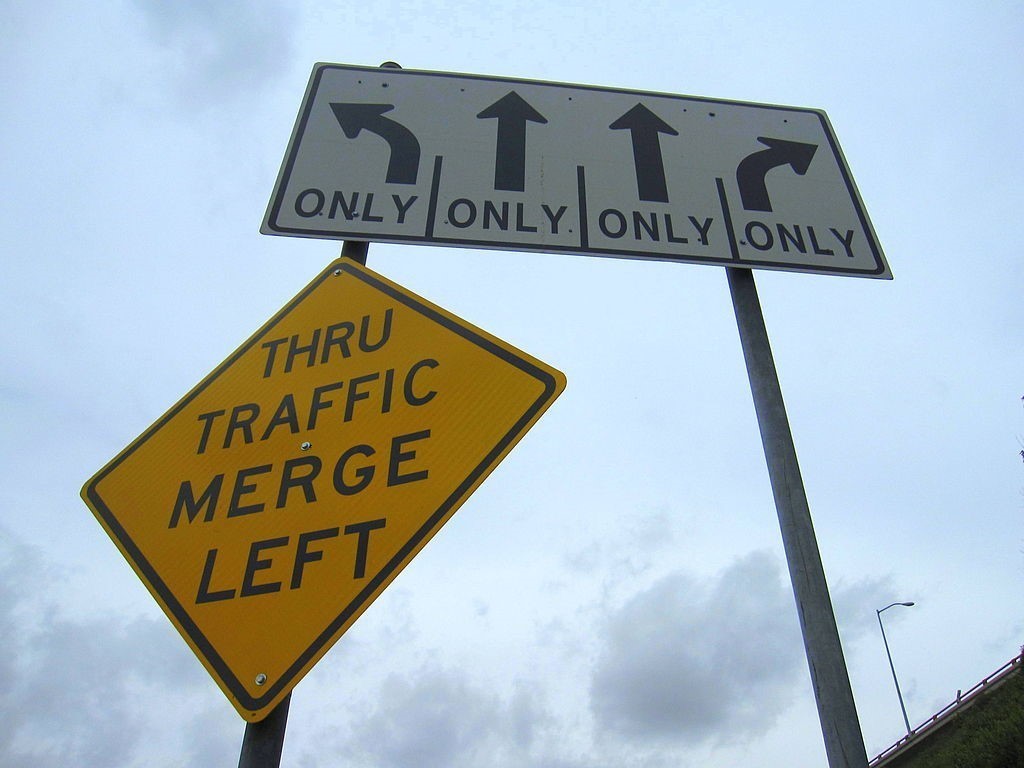 Visas and COVID-19
COVID-19 and impact on U.S. Department of State. 

What’s happening with DOS?
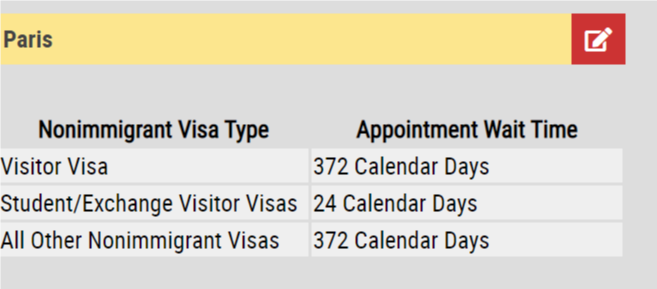 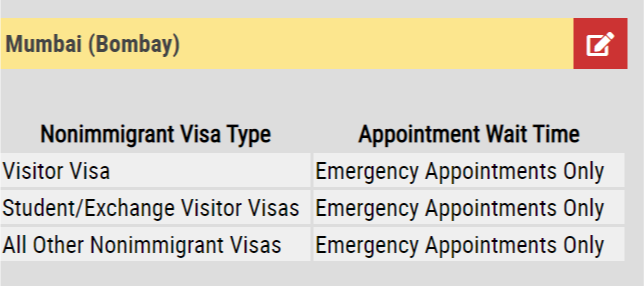 Employees Stuck Abroad
Impact on business: employment issues, tax, etc.?

What can companies do?
COVID “Passport”
Federal COVID passport and travel
State issues
Global COVID passport/impact on employees traveling internationally
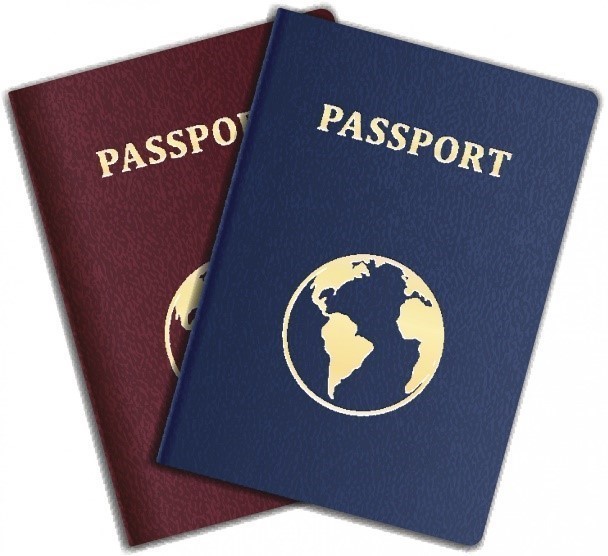 Business Immigration Compliance & What to Expect
Biden-Harris Changes to Immigration: 1,000-Foot Overview
USCIS 
Ur Jaddou
Director Nominee
White House
Esther Olavarria 
Tyler Moran
DHS  
Alejandro Mayorkas
Secretary
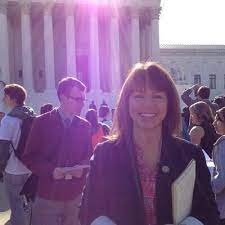 9
I-9 Enforcement
I-9 Fines
What is an I-9?
Who completes this form in my organization?
How to minimize liability?
I-9 audit (by whom)?
I-9 software?
Record retention?
Training?
10
Virtual I-9 Inspection

What is ICE’s current policy?

What should in-house counsel do?
I-9 and COVID-19
11
What is E-Verify?

Who is required to use E-Verify and what are the risks?

Spring cleaning/record updates?
E-Verify
12
Why do companies sponsor foreign talent?

Should my organization have a policy on visa sponsorship?

What does the future look like for sponsorship and how should my company prepare?
Visa Sponsorship Policies & Compliance
13
Sponsorship Compliance: Increased Activity with IER
Who is a protected worker under the INA?
What is the IER?
What does it do?
Immigrant and Employee Rights Section (IER), under the Department of Justice, is responsible for enforcing the anti-discrimination provision of the Immigration and Nationality Act (INA), which protects U.S. citizens and certain other work-authorized individuals from employment discrimination based upon citizenship or immigration status.
Investigates/issues fines for: 1) Citizenship status discrimination in hiring, firing, or recruitment or referral for a fee, 2) National origin discrimination in hiring, firing, or recruitment or referral for a fee, 3) Unfair documentary practices during the employment eligibility verification, Form I-9 and E-Verify, and 4) Retaliation or intimidation.
U.S. citizens, non-citizen nationals, refugees, asylees, and recent lawful permanent residents. 

The law has an exception if an employer or recruiter is required to limit jobs due to a law, regulation, executive order, or government contract.
14
Total fines of $1.2 million since 2017:
Employer receiving $37k penalty and monitoring by the IER for prohibiting Lawful Permanent Residents (LPR) from performing a position subject to the International Traffic in Arms Regulations (ITAR).
Employer subject to back-wage liability, civil penalties and two-year IER monitoring for requiring an LPR to provide more work authorization documents when he already presented his green card (generally, do not “re-verify” LPR holders). 
**Training is key**
Recent Examples of the IER
15
Investigates and enforces certain wage provisions under the INA for the following statuses: D-1, E-3, H-1B, H-1B1, H-1C, H-2A, and H-2B. 

Examples of non-compliance?

What is the potential liability?

What can OGC’s office do to minimize liability?
U.S. Department of Labor’s Wage and Hour Division (WHD)
16
Immigration due diligence during an M&A – why is it necessary?

What should OGC be reviewing: non-immigrant status, green cards, I-9s, etc.?
Immigration Compliance in the M&A Context
17
Organizational Structure & Risk with Immigration
Immigration is largely HR-driven in most organizations. 

Legal can serve in a helpful way to internal clients and to minimize company’s risk – organization and communication are key.
18
Q&A
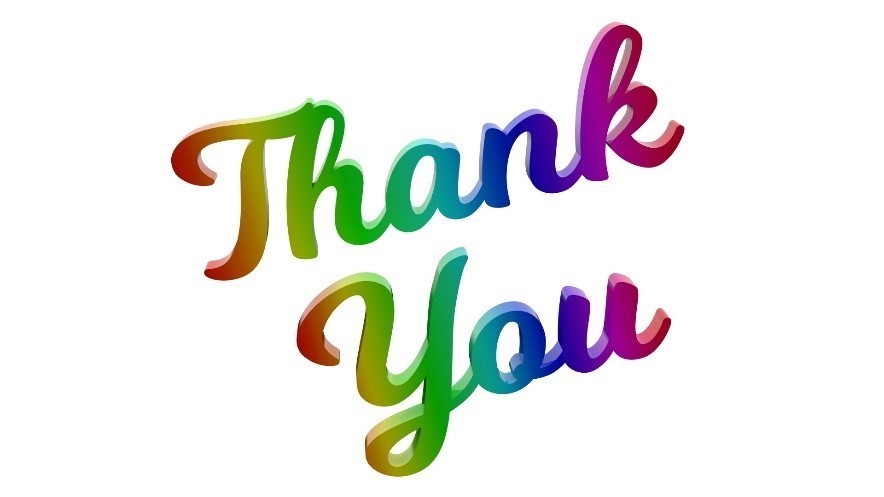 19